Heath Freedom Lanscape
For Herbalists
Diane Miller JD
Director Law and Public Policy
National Health Freedom Action
August 26, 2016
WHC New Hampshire
Diane Miller JD Copyright 2016
Law - The Voice of
Freedom…
Diane Miller JD Copyright 2016
State Activism
“harnessing police power”

Local Level
2015-2016 Washington HomeopathInvestigation
Practicing Medicine
Practicing Naturopathic Medicine
Diane Miller JD Copyright 2016
[Speaker Notes: Broad definitions
Good for the profession because gives them great latitude in treating
Describes many tools that they have]
Washington State LawPRACTICE OF MEDICINEDefined
“…(1)  Offers or undertakes to diagnose, cure, advise, or prescribe for any human disease, ailment, injury, infirmity, deformity, pain or other condition, physical or mental, real or imaginary, by any means or instrumentality;…”   									Washington RCW 18.71.011
Diane Miller JD Copyright 2016
[Speaker Notes: Broad definitions
Good for the profession because gives them great latitude in treating
Describes many tools that they have]
Maryland State LawPractice of Naturopathic Medicine
§14–5F–01.  
(g)    (1)   “Naturopathic medicine” means the prevention, diagnosis, and treatment of human health conditions, injury, and disease using only patient education and naturopathic therapies and therapeutic substances recognized by the Council of Naturopathic Medical Education.
(2)   “Naturopathic medicine” includes:
(i)   Counseling;
(ii)   The practice of the mechanical sciences of healing, including mechanotherapy, articular manipulation, corrective and orthopedic gymnastics, hydrotherapy, electrotherapy, and phototherapy; and
(iii)   The practice of the material sciences of healing, including nutrition, phytotherapy, treatment by natural substances, and external applications.
Diane Miller JD Copyright 2016
Maryland State LawPractice of Naturopathic Medicine
§14–5F–29.  
(a)   Except as otherwise provided in this subtitle, an individual may not practice, attempt to practice, or offer to practice naturopathic medicine in this State without a license.
(b)   An individual who violates this section is guilty of a felony and on conviction is subject to:
(1)   A fine not exceeding $10,000 or imprisonment not exceeding 5 years or both; and
(2)   A civil fine of no more than $50,000 to be levied by the Board.
Diane Miller JD Copyright 2016
Maryland State LawPractice of Naturopathic Medicine
§14–5F–30.  
(a)   Unless an individual is licensed to practice naturopathic medicine, the individual may not:
(1)   Represent to the public by title, by description of services, methods, or procedures, or otherwise, that the individual is licensed by the Board to practice naturopathic medicine;
(2)   Use the title “doctor of naturopathic medicine”, “doctor of naturopathy”, “naturopathic doctor”, or “naturopath”; or
(3)   Use the initials “N.D.”, “ND”, “NMD”, or “N.M.D.” after the name of the individual.
(b)   An individual licensed to practice naturopathic medicine in the State may not use the title “physician”.
Diane Miller JD Copyright 2016
Kansas Healing ArtsNot a Natural Right
65-2801
Chapter 65.--PUBLIC HEALTH 
Article 28.--HEALING ARTS 
      65-2801.   Purpose. Recognizing that the practice of the healing arts is a privilege granted by legislative authority and is not a natural right of individuals, it is deemed necessary as a matter of policy in the interests of public health, safety and welfare, to provide laws and provisions covering the granting of that privilege and its subsequent use, control and regulation to the end that the public shall be properly protected against unprofessional, improper, unauthorized and unqualified practice of the healing arts and from unprofessional conduct by persons licensed to practice under this act. 
      History:   L. 1957, ch. 343, § 1; July 1.
Diane Miller JD Copyright 2016
[Speaker Notes: Broad definitions
Good for the profession because gives them great latitude in treating
Describes many tools that they have]
New Mexico 61-35-2 Complementary and Alternative Health Care Services:
B.     "complementary and alternative health care service" means the broad domain of complementary and alternative healing methods and treatments including:  (1)     anthroposophy;  (2)     aromatherapy; (3)     ayurveda;  (4)     culturally traditional healing practices, including practices by a curandera, sobadora, partera, medica and arbolaira, and healing traditions, including plant medicines and foods, prayer, ceremony and song;  (5)     detoxification practices and therapies;  (6)     energetic healing;  (7)     folk practices;  (8)     Gerson therapy and colostrum therapy;  (9)     healing practices utilizing food, dietary supplements, nutrients and the physical forces of heat, cold, water, touch and light;  (10)     healing touch; (11)     herbology or herbalism;  (12)     homeopathy;  (13)     meditation;  (14)     mind-body healing practices;  (15)     naturopathy;  (16)     nondiagnostic iridology;   (17)     noninvasive instrumentalities;  (18)     polarity therapy; and  (19)     holistic kinesiology and other muscle testing techniques
Diane Miller JD Copyright 2016
2016 Safe Harbor Health Freedom States!
Oklahoma *
Idaho *
Minnesota
Rhode Island
California

Louisiana
Arizona (limited)
New Mexico
Colorado
Nevada!
Diane Miller JD Copyright 2016
ME
WA
NH
MT
ND
MN
MI
VT
NY
WI
MA
SD
OH
OR
ID
WY
CT
RI
IA
PA
NE
IL
IN
NJ
DE
MO
WV
MD
DC
CA
NV
UT
CO
KS
VA
AR
KY
AZ

homeopathy
NM
TN
NC
OK
LA
MS
AL
GA
SC
TX
FL
AK
Diane Miller JD Copyright 2016
HI
HOT SPOT STATES 2016
MN
WI
MA
OH
CO
HI
Diane Miller JD Copyright 2016
Lobbyists
2016
MN
WI
MA
OH
CO
HI
Diane Miller JD Copyright 2016
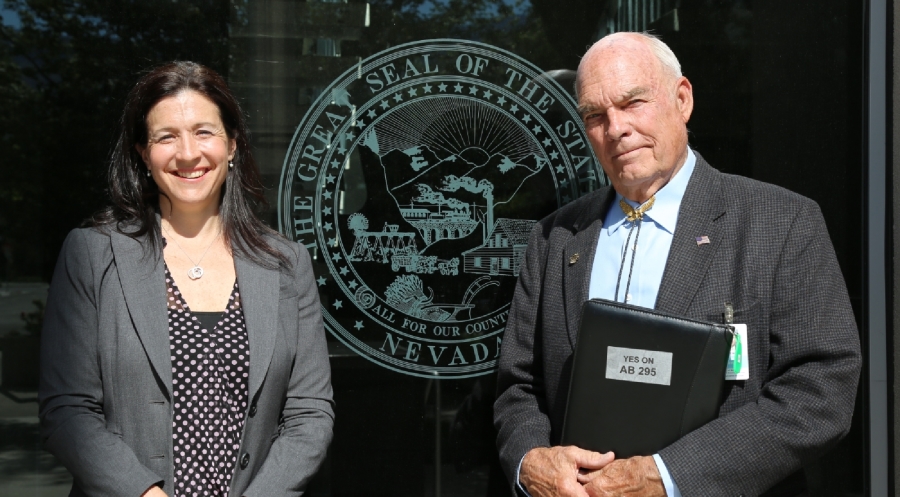 Diane Miller JD Copyright 2016
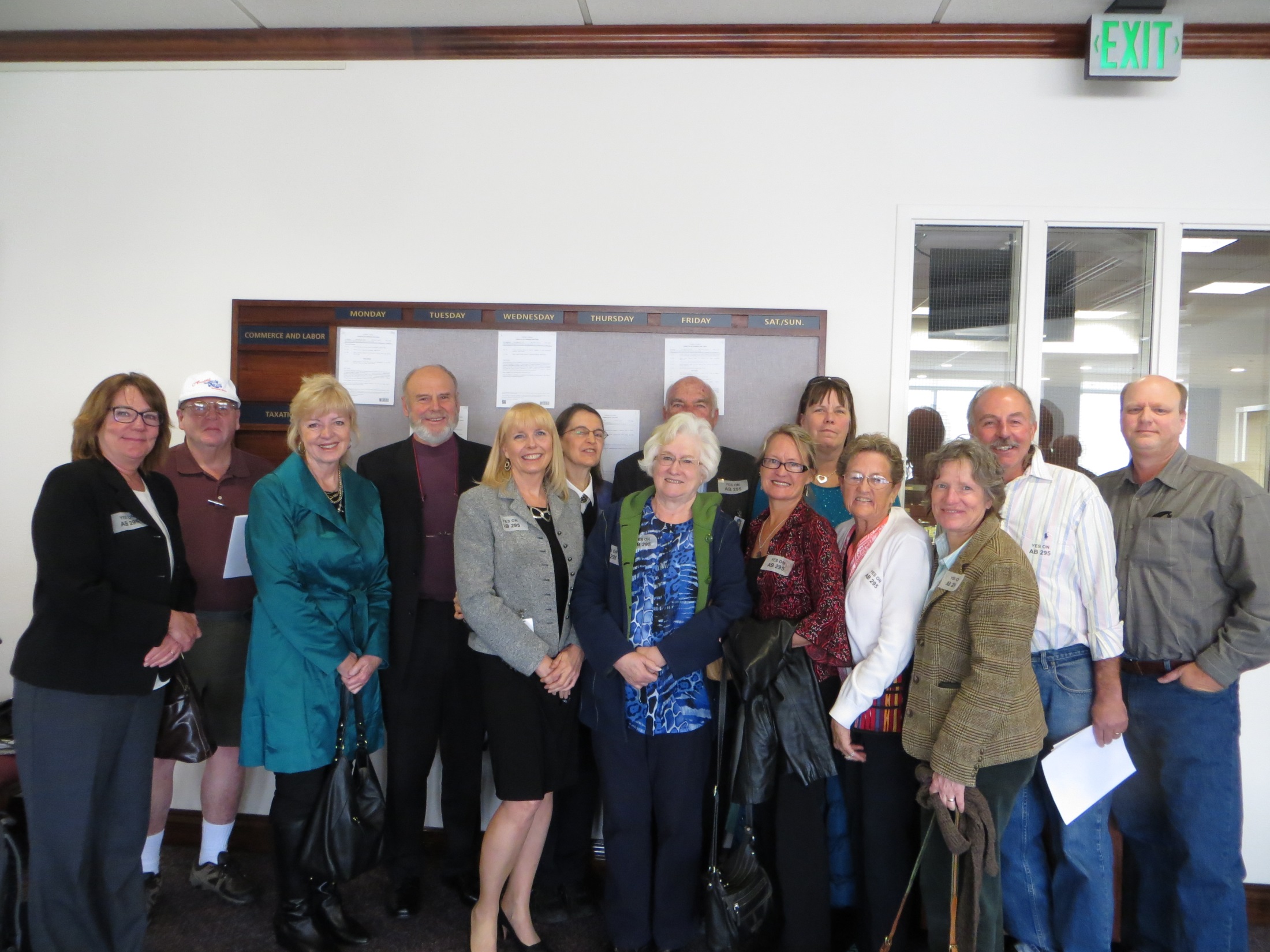 Diane Miller JD Copyright 2016
State Groups Working on Many Issues
Practitioner Rights
Vaccine Exemption Rights
GMO Labeling
Geo-engineering
Electromagnetic Frequency
Glyphosates Roundup Levels
Regenerative Projects
Diane Miller JD Copyright 2016
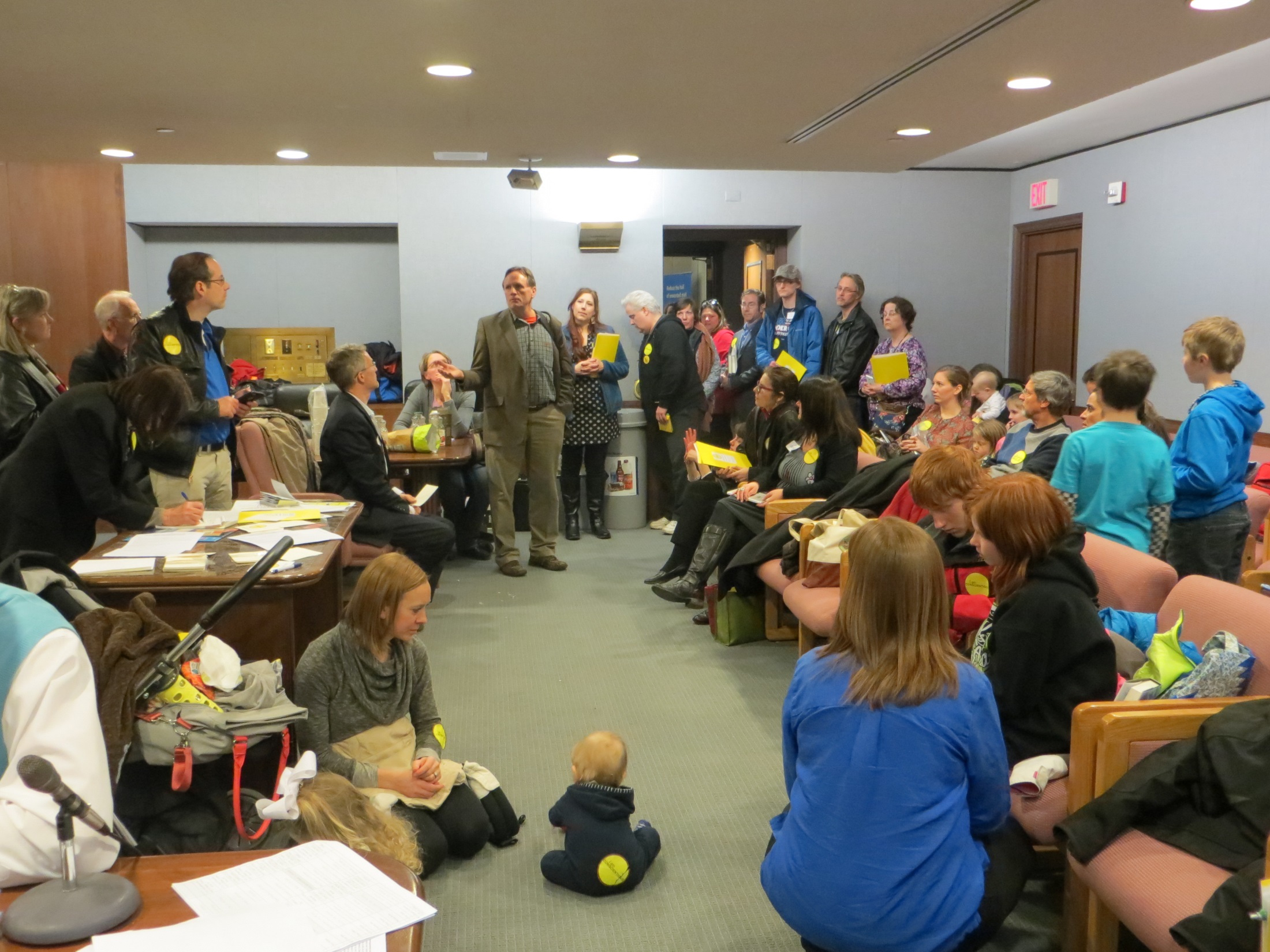 Diane Miller JD Copyright 2016
VACCINE MANDATES
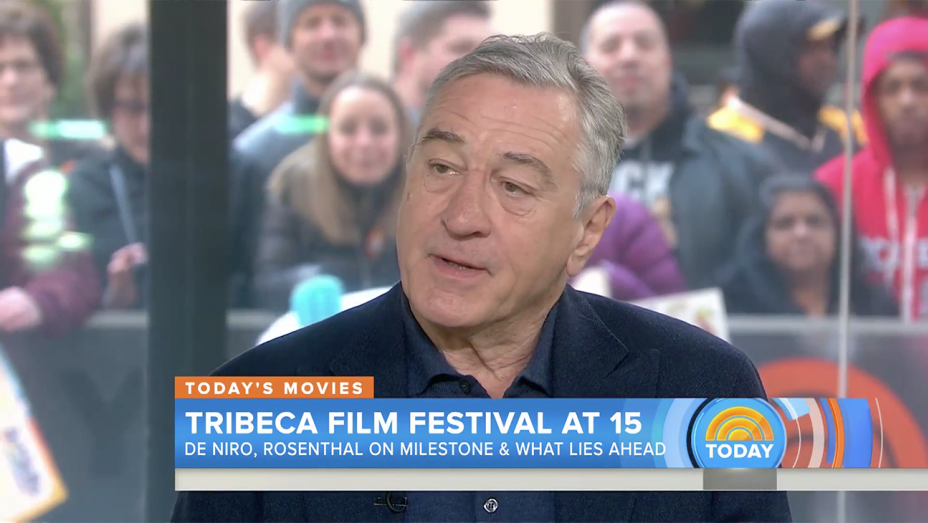 Diane Miller JD Copyright 2016
Parents Coerced into Getting Vaccines for their Children
The following are the diseases for which immunizations shall be
documented:
   (1) Diphtheria.
   (2) Haemophilus influenzae type b.
   (3) Measles.
   (4) Mumps.
   (5) Pertussis (whooping cough).
   (6) Poliomyelitis.
   (7) Rubella.
   (8) Tetanus.
   (9) Hepatitis B.
   (10) Varicella (chickenpox).
   (11) Any other disease deemed appropriate by the department,
taking into consideration the recommendations of the Advisory
Committee on Immunization Practices of the United States Department
of Health and Human Services, the American Academy of Pediatrics, and
the American Academy of Family Physicians.
GMO Labeling
The Dark Act:  Took away Vermont and all other states rights to label GMOs
Diane Miller JD Copyright 2016
Parents Forced to Agree to Chemotherapy for their Children
“…(5) is medically neglected, which includes, but is not limited to, the withholding of medically indicated treatment from a disabled infant with a life-threatening condition. The term "withholding of medically indicated treatment" means the failure to respond to the infant's life-threatening conditions by providing treatment, including appropriate nutrition, hydration, and medication which, in the treating physician's or physicians' reasonable medical judgment, will be most likely to be effective in ameliorating or correcting all conditions, except……”
Minnesota Statute Sec. 260C.007  Subd. 6 (5) 2009
Federal Activism
“harnessing regulators”

Federal commerce
Federal Issues
GMO Labeling – Passage of Dark Act

Vaccine Mandates – state by state

Dietary Supplements – New Ingredient Guidelines
Geoengineering – who regulates the air

Electromagnetic Frequencies - pervasive
FDADefinition of Drug
The term “drug” means
articles recognized in the official United States Pharmacopoeia, official Homeopathic Pharmacopoeia of the United States, or official national Formulary, or any supplement to any of them;  and
(B) articles intended for use in the diagnosis, cure, mitigation, treatment or prevention of disease in man or other animals; and 
(C ) articles (other than food) intended to affect the structure or any function  of the body of man or other animals; and 
(D) articles intended for use as a component of any article specified in Clauses (A), (B) or (C ) of this paragraph. A food or dietary supplement for which a claim ….”.  
							21 U.S.C. 321(g)1
Dietary Supplement = Food
“A vitamin; A mineral; An herb or other botanical; An amino acid; A dietary substance for use by man to supplement the diet by increasing the total dietary intake; or A concentrate, metabolite, constituent, extract, or combination of any ingredient mentioned above…”
Diane Miller JD Copyright 2016
U.S. Dietary Supplements
* Regulated as Foods and not drugs
* Generally Regarded as Safe (GRAS)
       unless proven otherwise
Diane Miller JD Copyright 2016
U.S. Dietary Supplements
Marketed Before 1994
Diane Miller JD Copyright 2016
U.S. Dietary Supplements
Impact of 
New Dietary Ingredient Guidelines
Diane Miller JD Copyright 2016
WHO is representing YOU?
We need to be at the table long term if we plan to make a difference and protect health freedom.
Diane Miller JD Copyright 2016
Need Leaders
Who understands health freedom?
Who wants health freedom?
Who teaches health freedom?
Who lives health freedom?
Diane Miller JD Copyright 2016
U.S.Health Freedom Congress
Diane Miller JD Copyright 2016
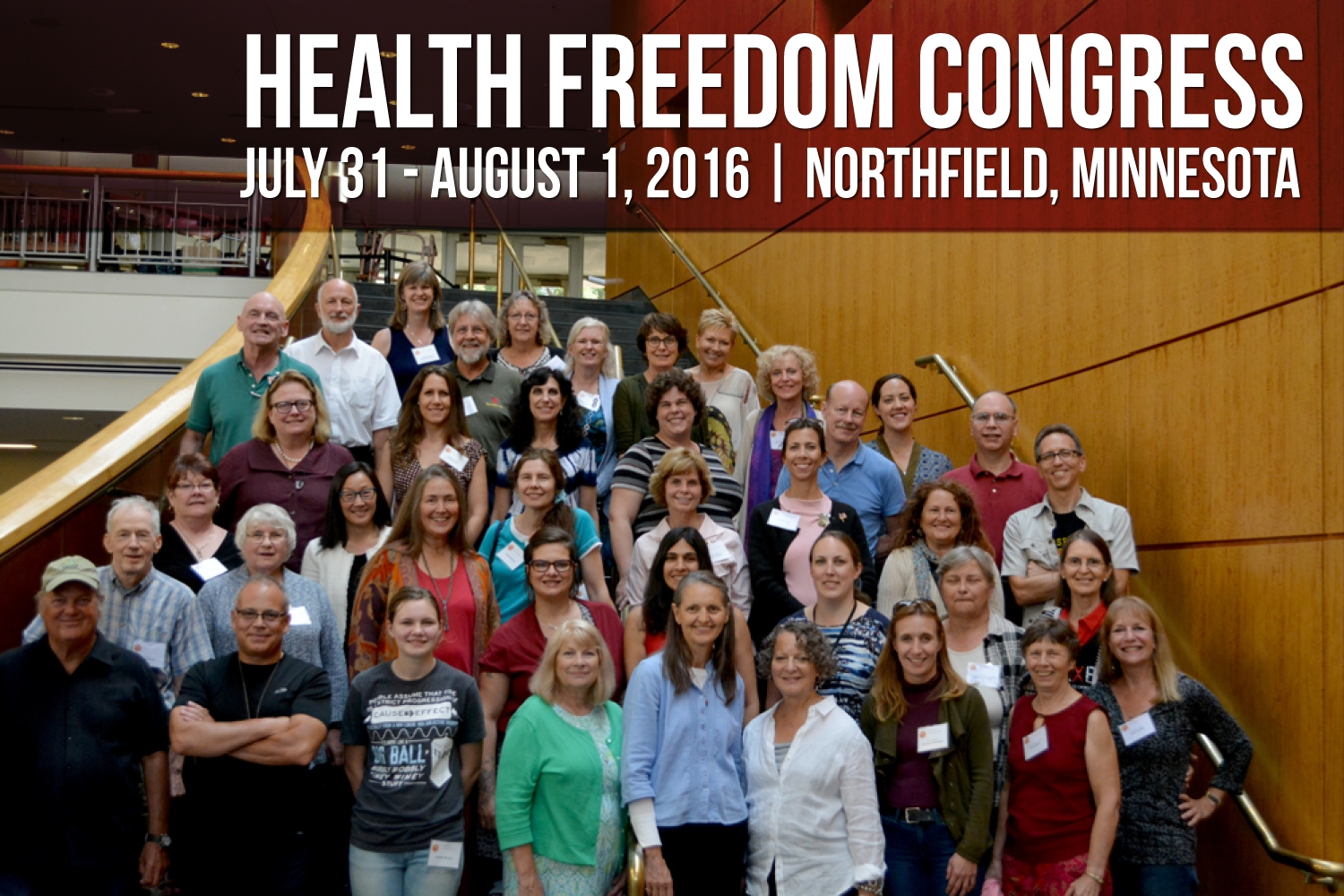 Diane Miller JD Copyright 2016
U.S.Health Freedom Congress
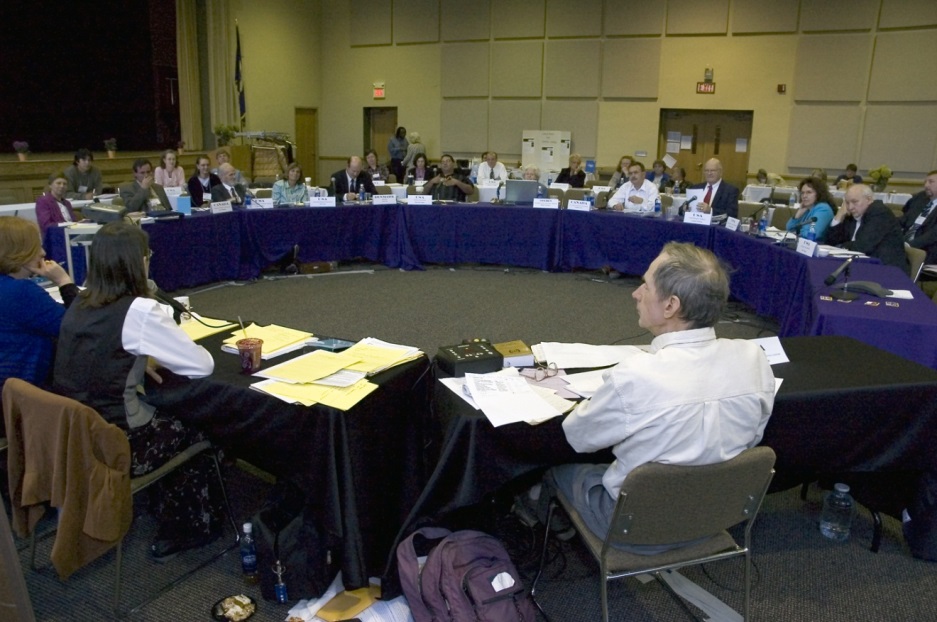 United Plant Savers
American Herbalist Guild
Voting Members
Diane Miller JD Copyright 2016
Principles of Health Freedom
Diane Miller JD Copyright 2016
Principle  #1.The fundamental right of self-determination of individuals, to be let alone to survive on their own terms and in their own manner.
Diane Miller JD Copyright 2016
Principle  #2.The freedom to perceive and to act as one wishes to secure health and survival.
Speak freely

Move about and associate freely

Perceive, believe, meditate, and pray freely

- Practice the healing arts
Diane Miller JD Copyright 2016
Principle #3The freedom to access who and what one needs or prefers for ones health and survival
Diane Miller JD Copyright 2016
Principle #4The responsibility to do no harm
Diane Miller JD Copyright 2016
Principle #5The responsibility to respectfully tolerate diverse options in health, healing, and survival choices.
Diane Miller JD Copyright 2016
Principle #6The duty of corporations and institutions to be trustworthy entities upholding health freedom rights and liberties of members of the human family, and abiding by health freedom responsibilities.
Diane Miller JD Copyright 2016
Principle #6BAnd in light of the special legal nature of corporate entities and their systemic impact on the human family, the duty to:
Diane Miller JD Copyright 2016
#6B -1-honor and preserve the sovereign nature of individuals, the sovereignty of the United States; and avoid any negative impact on the sovereignty of other nation states;
Diane Miller JD Copyright 2016
#6B-2-honor and preserve American financial and cultural diversity and multicultural systems, and avoid negative financial or cultural impacts on other nation states;
Diane Miller JD Copyright 2016
#6B-3-avoid creating or being monopolies, and avoid the use of large monopolistic ownership of resources to dominate cultures, public policies, regulations and laws;
Diane Miller JD Copyright 2016
#6B-4-avoid dominant control of natural resources, avoid the suppression of access to natural resources, and avoid potentially harmful modification or destruction of natural resources; and
Diane Miller JD Copyright 2016
#6B-5-avoid promotion of products, protocols, policies, regulations, or laws,  that would encourage unlimited dependence on corporations and institutions, or that would discourage, prohibit, or otherwise negatively impact the ability or  will of humans and local human communities to survive and prosper without the corporation of institution.
Diane Miller JD Copyright 2016
Principle #7
The duty of the government to protect health freedom and to make no law or public policy abridging health freedom or its fundamental principles.
Diane Miller JD Copyright 2016
BE  AN AGENT OF CHANGE
Laws and customs must be carefully reviewed, revised, and even repealed if necessary, and new laws created, to reflect the development, evolution, and spiritual maturization of a people.					-Diane Miller
Diane Miller JD Copyright 2016
NATIONAL HEALTH FREEDOM  COALITION A 501(c) 3 Educational Nonprofit Organization
NATIONAL HEALTH FREEDOM ACTION
A 501 (c ) 4 Lobbying Organization
Diane Miller JD
Director of Law and Public Policy
PMB 218,  2136 Ford Parkway  
St. Paul, MN  55116-1863
www.nationalhealthfreedom.org  
E-mail: similars@aol.com
651-470-7367
Diane Miller JD Copyright 2016
Freedom to Heal
Diane Miller JD Copyright 2016